TODAY’S TOPICExplanation of Benefits (EOB)brought to you byTed Doolittle State Healthcare Advocate presented by Jill HallOHA Nurse Consultant
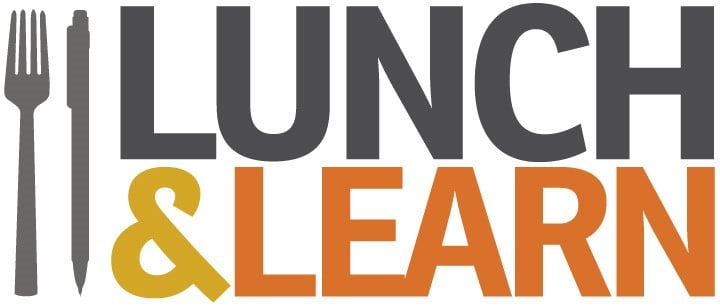 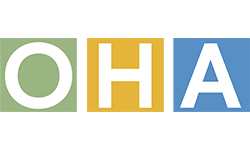 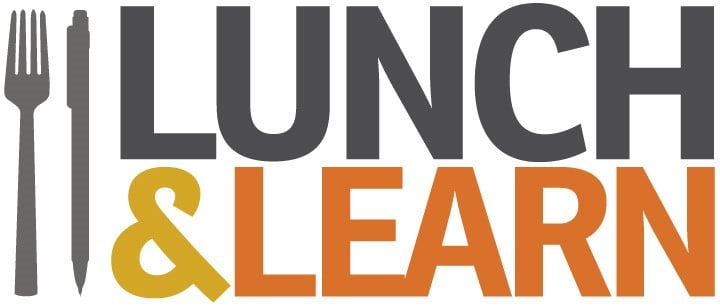 Important Health Plan Documents Series
2
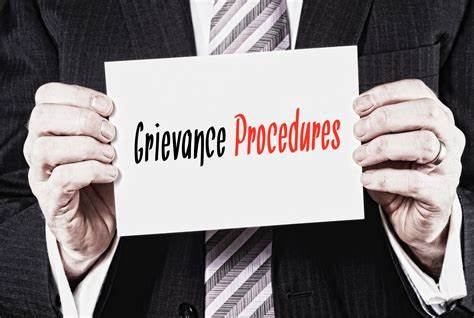 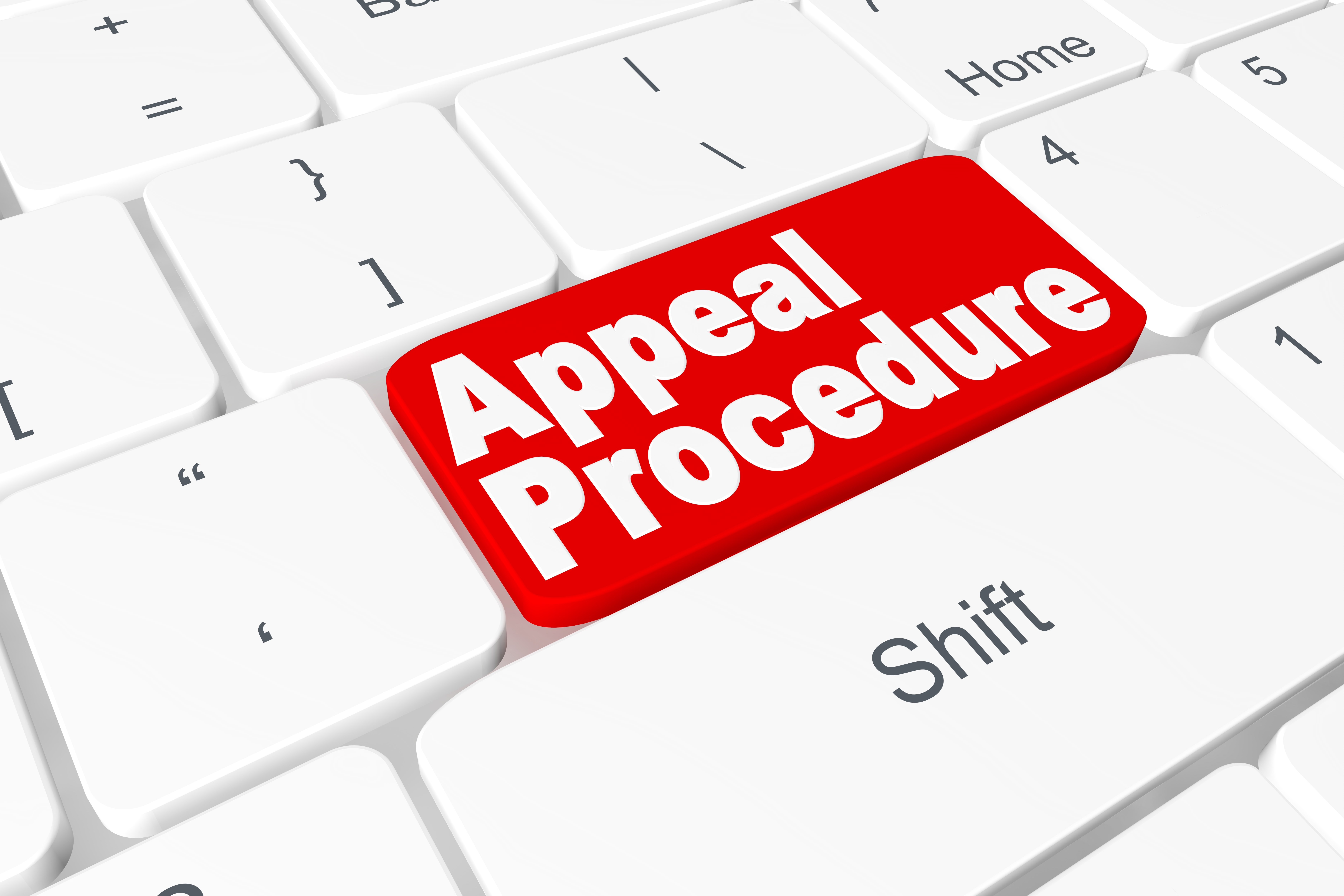 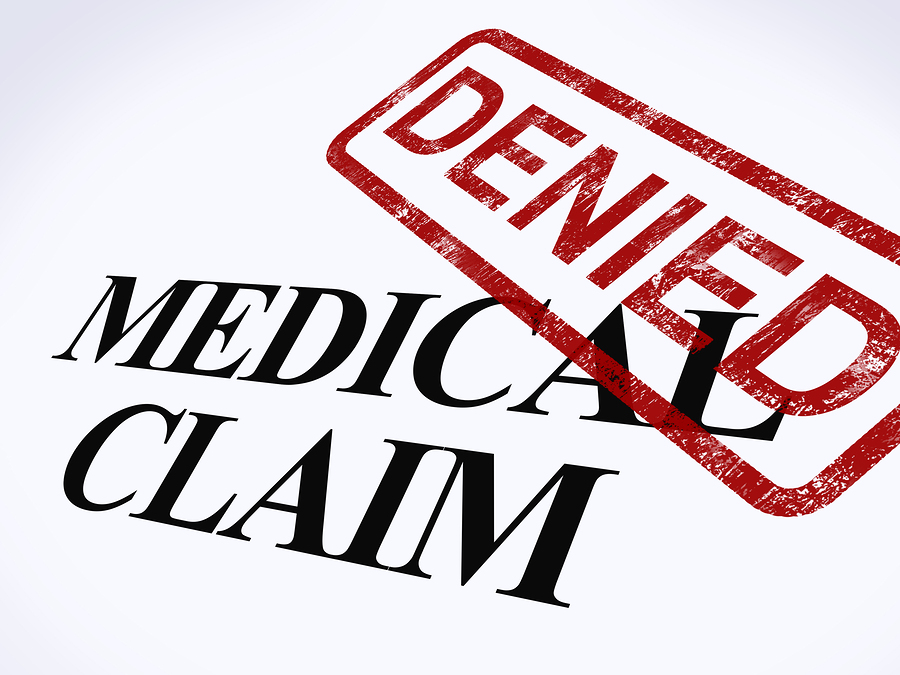 August 23, 2022 @noon
3
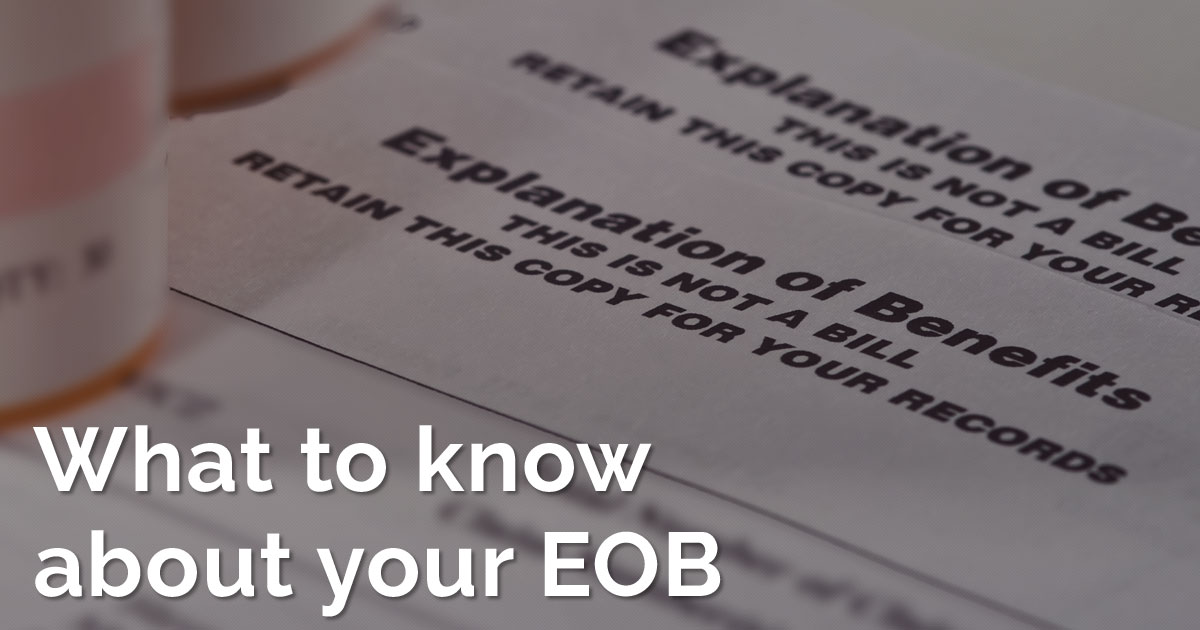 4
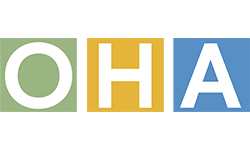 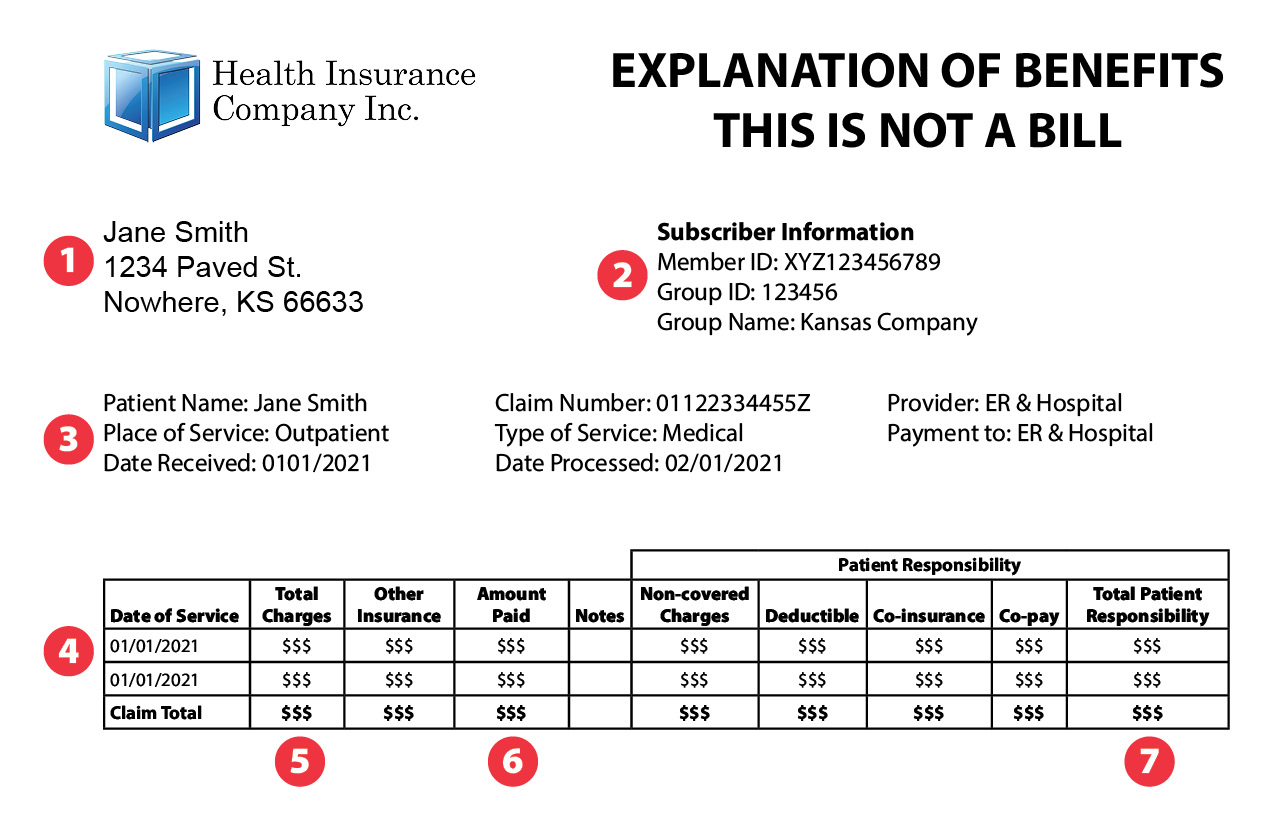 5
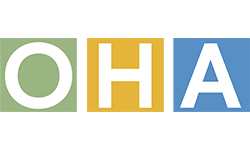 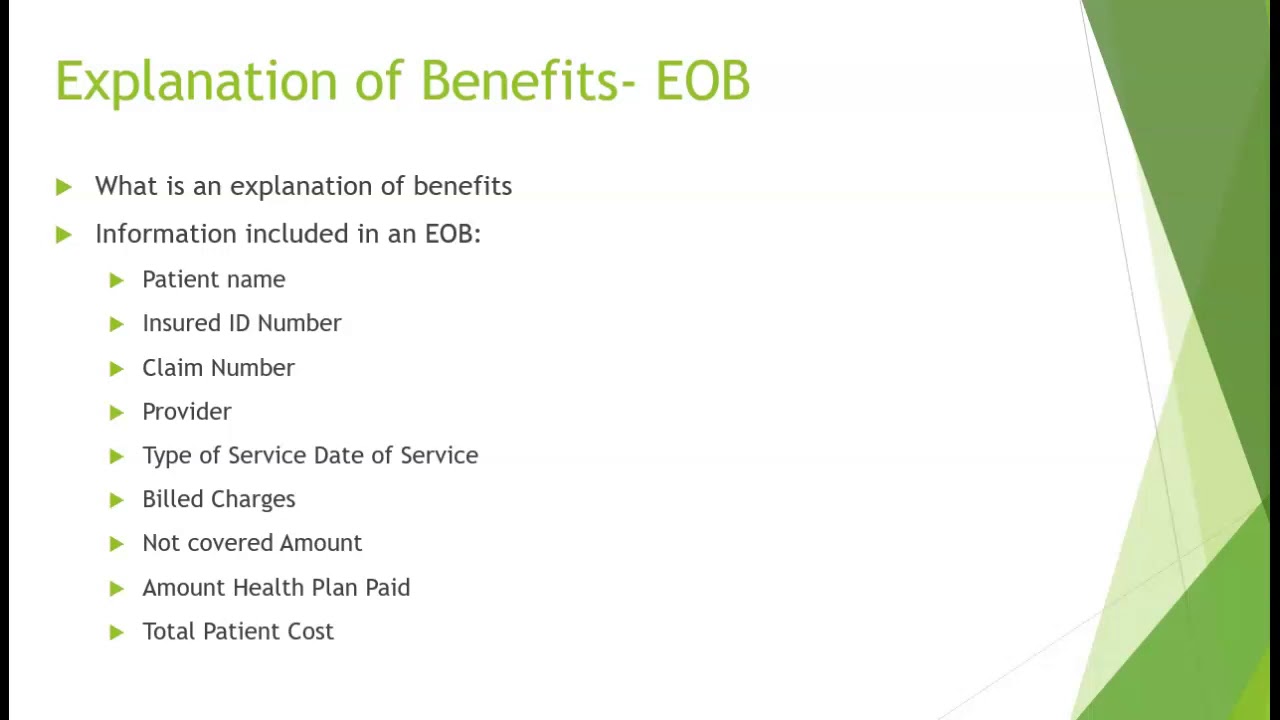 6
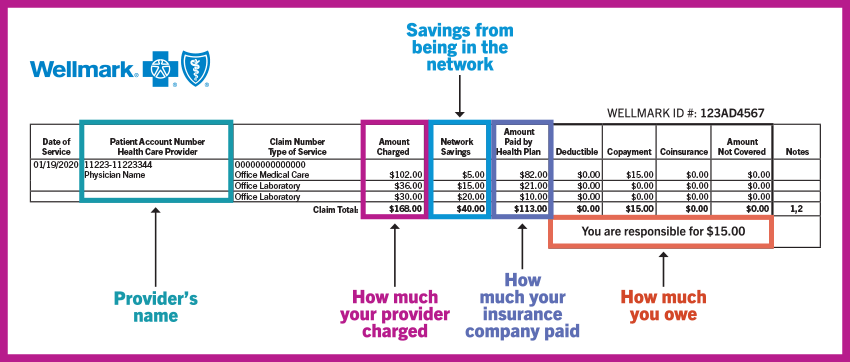 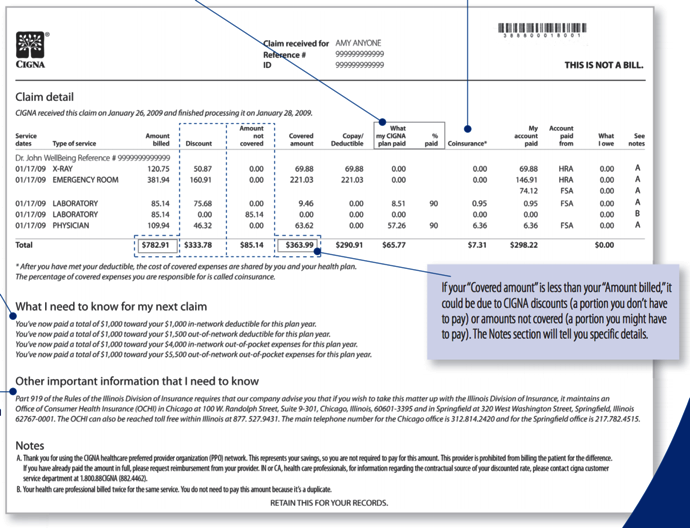 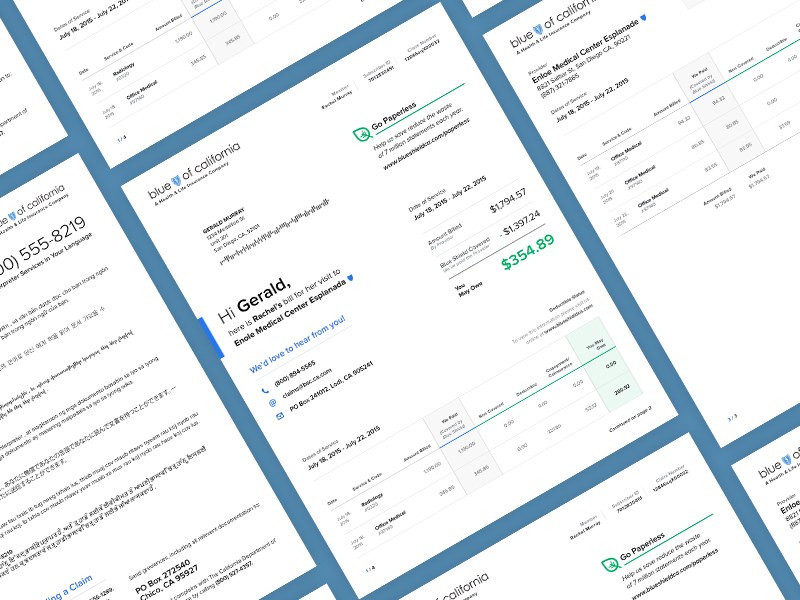 How to Read EOBs?
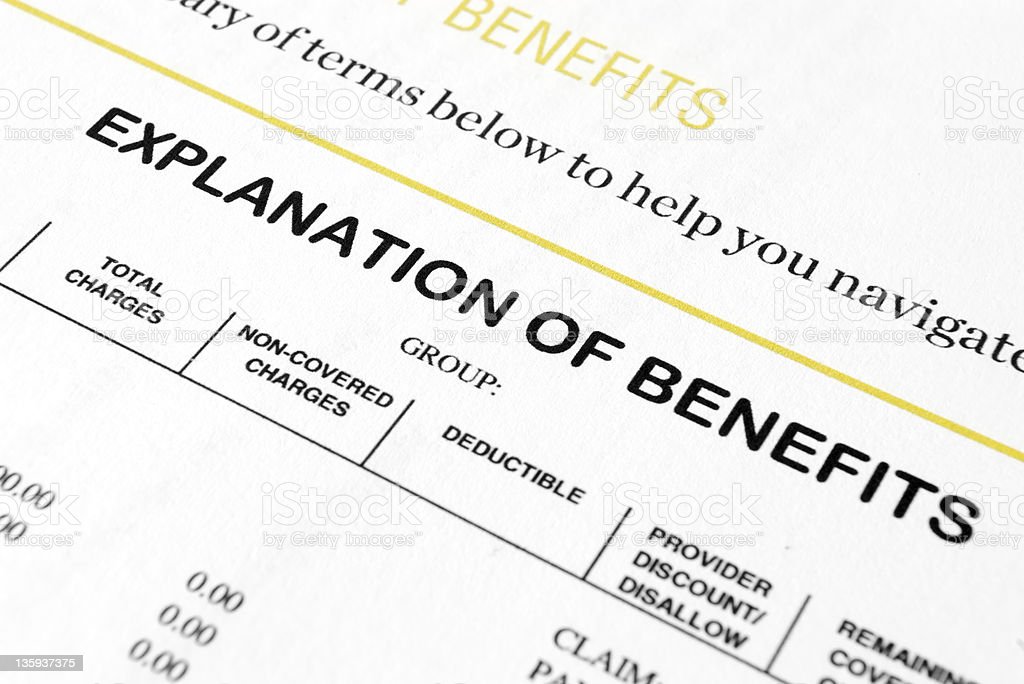 9
EOB Terminology
Billed Amount
Maximum Allowed Amount (MAA)
Deductible, Copays and Coinsurance (paid out-of-pocket)
Discount Amount (the difference between the billed and allowed amounts)
Patient Liability (total out-of-pocket costs)
Not Covered Services
Remarks/Notes & Claim Processing Codes
10
Maximum Allowed Amount (MAA)
The maximum amount that would ever be paid on an insurance claim for each treatment, procedure, service, equipment and supply listed on the claim.

Approved Amount
Contracted Amount
Negotiated Amount
Total Amount Eligible for Benefits
11
Charges or Billed Amount
The cost of the services as reported on the submitted insurance claim.  

Charged Amounts is usually higher than the Maximum Allowed Amount.
12
About In-Network Cost Savings
There may be more out-of-pocket costs when using out-of-network benefits.    
In-network Providers accept the Maximum Allowed Amount as payment in full.

Out-of-network Providers can charge you the difference between the Billed Charges and the Allowed Amount.
13
Discounts (as seen on EOBs)
The difference between the Charges or Billed Amount and the MAA might be referred to as: 

Network Discount
Member Savings
Fee Adjustment
14
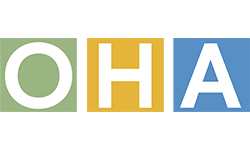 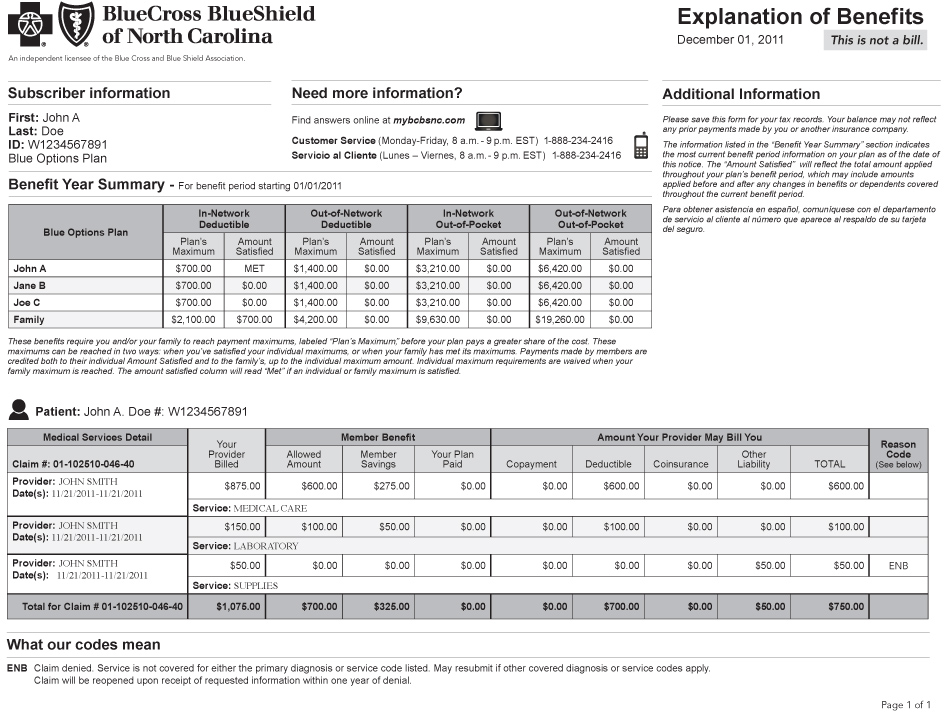 15
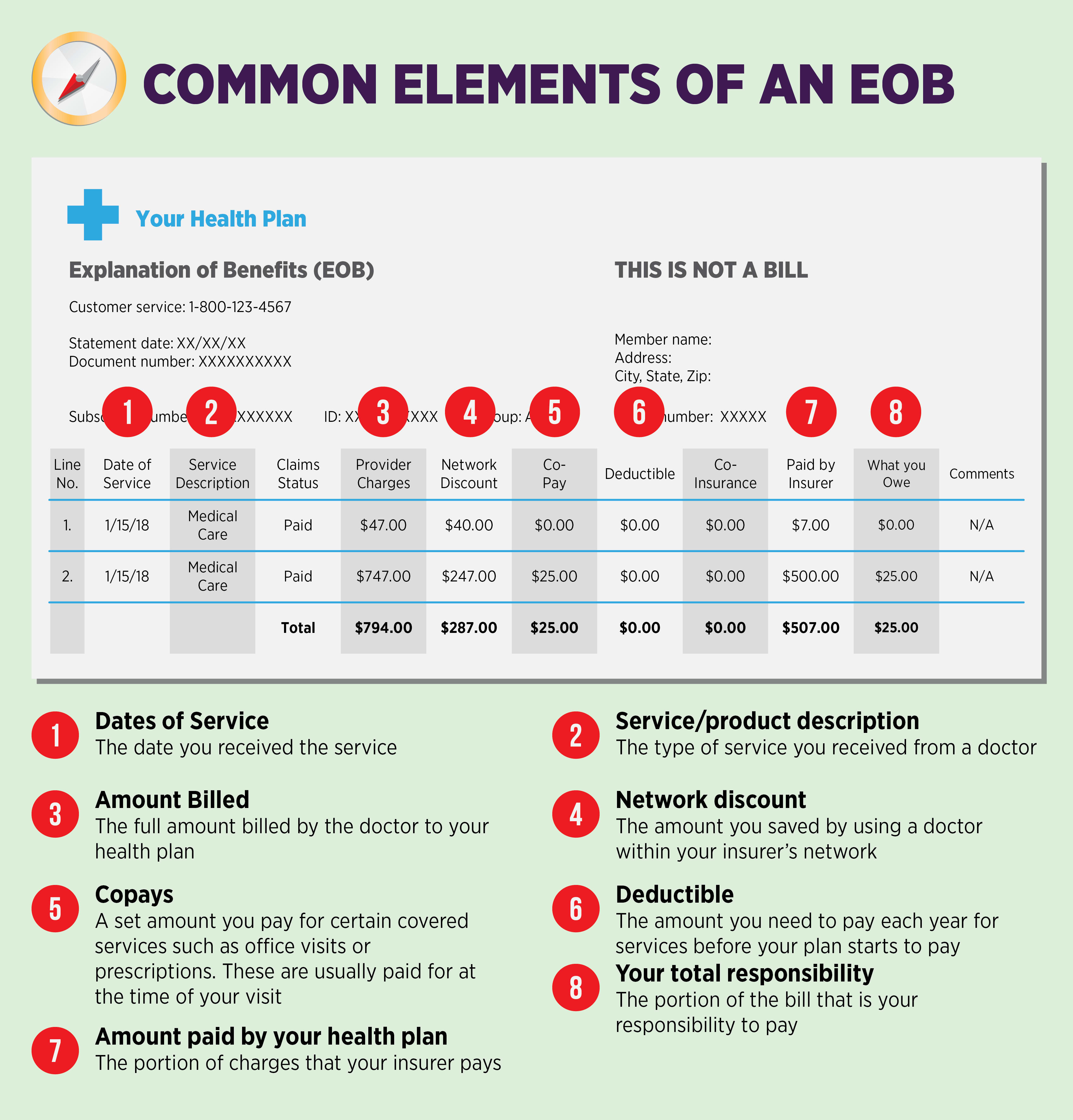 [Speaker Notes: .]
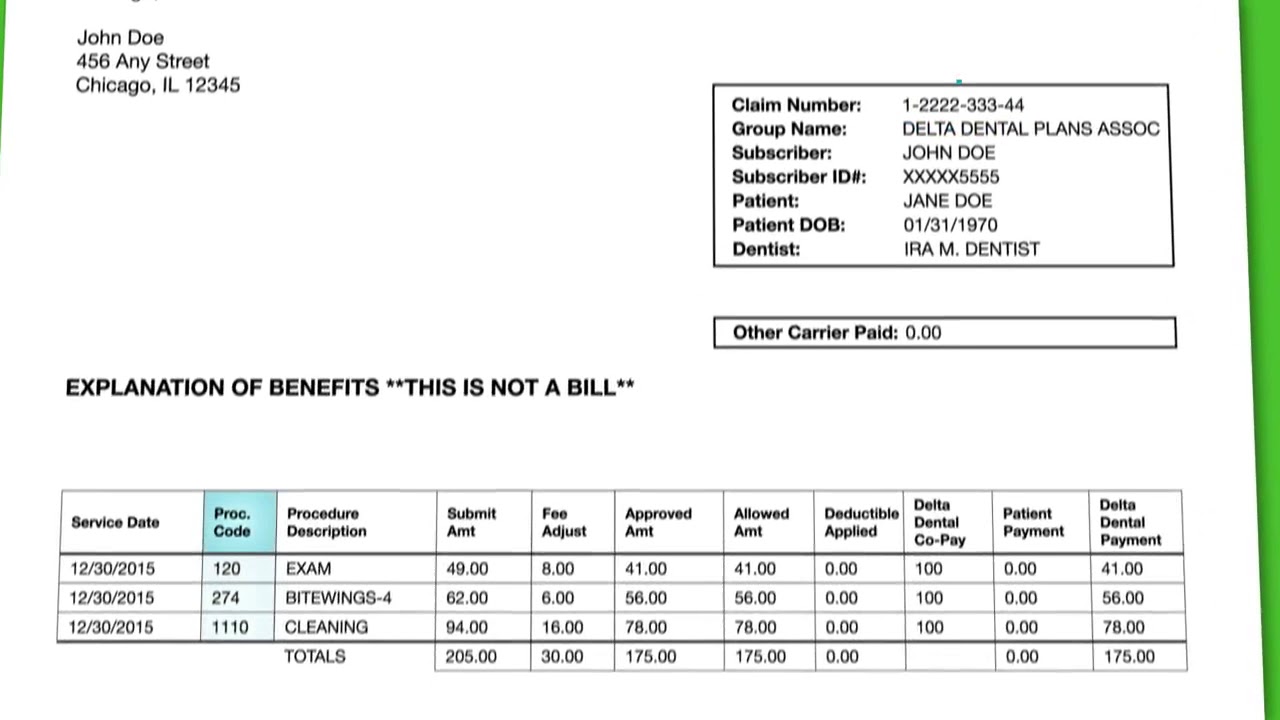 X
X
X
X
X
x
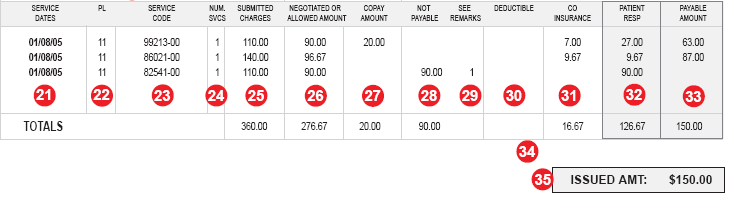 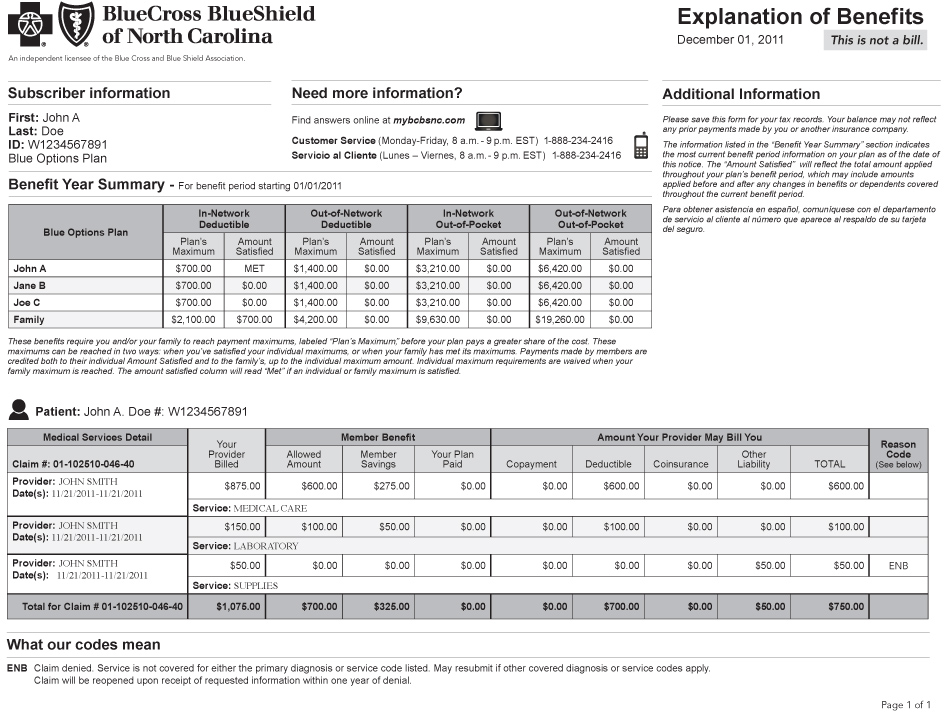 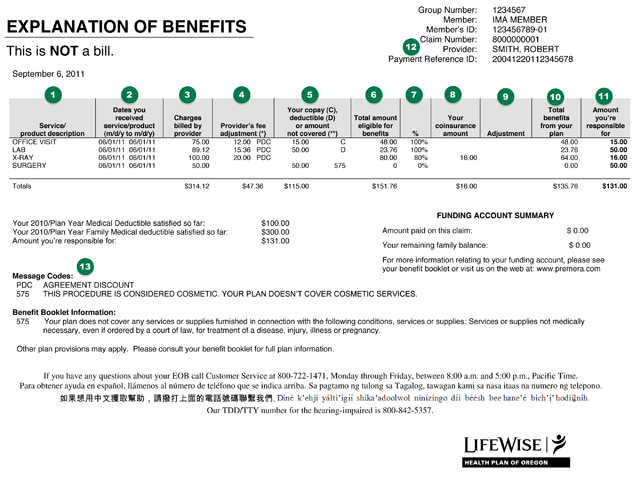 Remarks/Comments/Non-payment Codes on EOBs
21
The date of the EOB is extremely important!
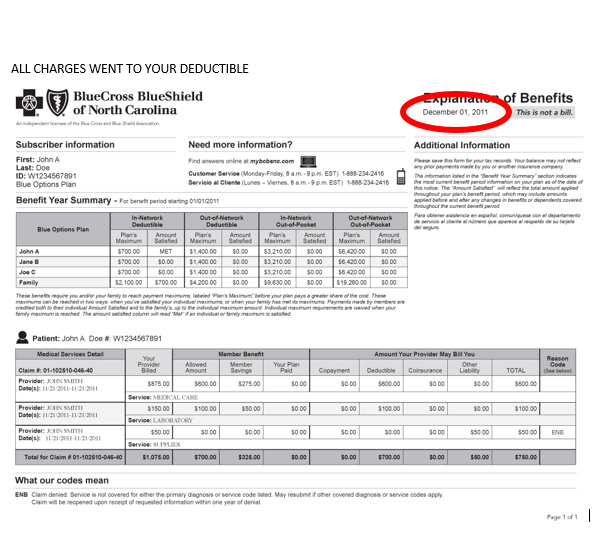 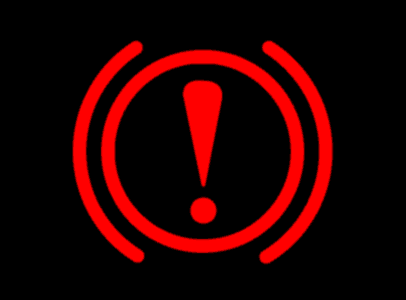 22
There are strict time limits to dispute your EOB and/or appeal non-coverage decision.  These time frames are found in your Health Plan Benefits Book.
23
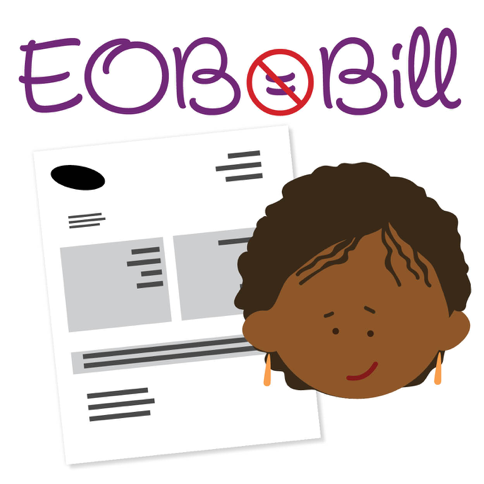 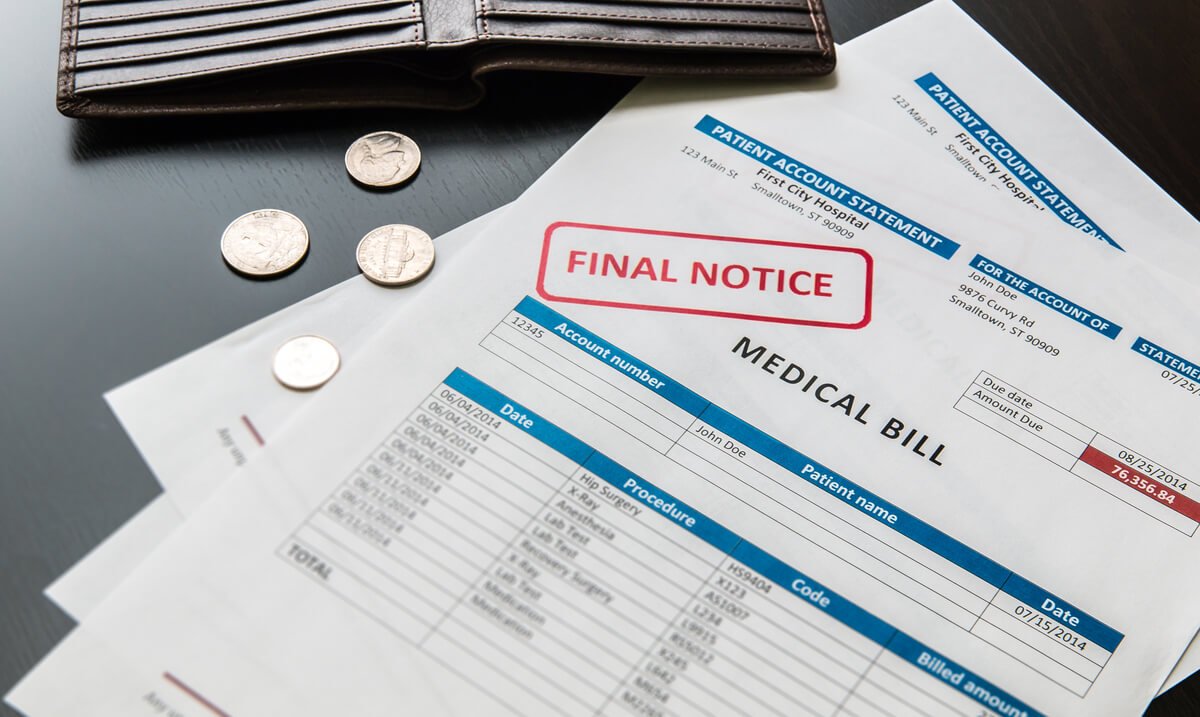 24
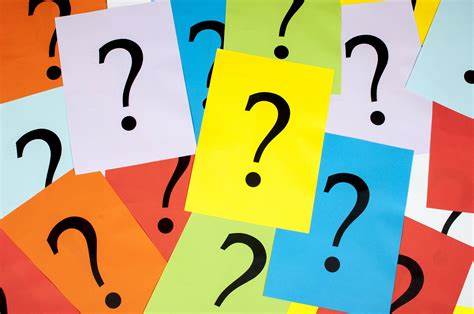 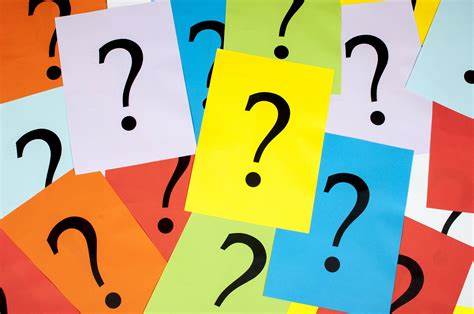 What Happened When Something Goes Wrong?
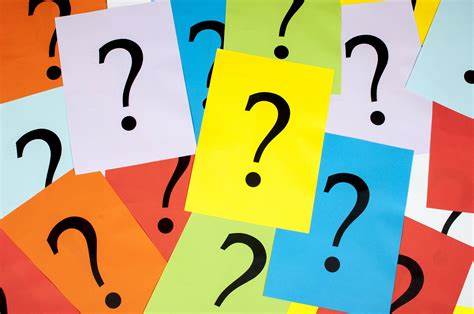 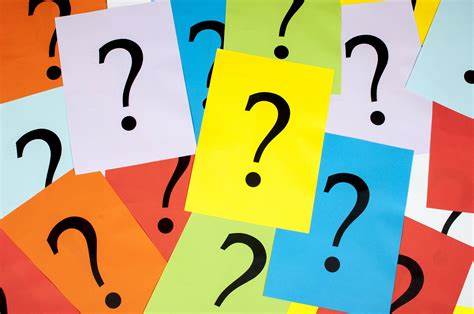 25
Don’t Worry Alone!
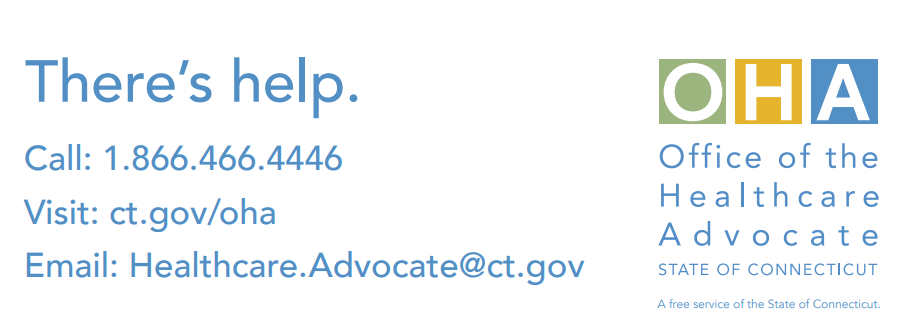 26
Thank you for joining us today.                    Any Questions?       Email:  Healthcare.Advocate@ct.govPhone:  866-466-4446Web:  www.ct.gov/oha
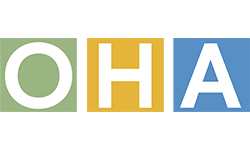 27
EXAMPLESchedule of Benefits